Strategi Pembelajaran Kontekstual
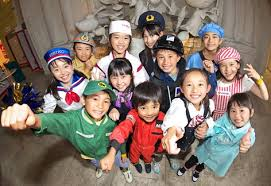 Noni Agustina
Konsep Pembelajaran Kontekstual
Strategi pembelajaran kontekstual merupakan proses pembelajaran yang menghubungkan materi pelajaran dengan situasi nyata.
Karakteristik
mengaktifkan pengetahuan yang sudah
 menambah pengetahuan baru
 mempraktekan pengetahuan dan pengalaman
melakukan refleksi
Komponen pembelajaran kontekstual
Menjalin hubungan yang bermakna
Komponen pembelajaran kontekstual
Mengerjakan pekerjaan yang berarti
Komponen pembelajaran kontekstual
Berpikir kritis dan kreatif
Asas pembelajaran kontekstual
Konstruktivisme
Inkuiri
Bertanya (questioning)
Masyarakat belajar (learning community)
Permodelan (modelling)
Refleksi (reflection)
Penilaian nyata (authentic assessment)
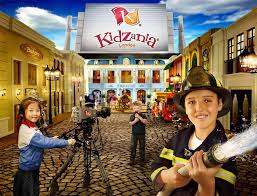 Konstruktivisme
Siswa dapat membangun pengetahuan melalui pengalaman dan pengamatan
Inkuiri
Siswa dapat menemukan sendiri pengetahuan
Bertanya
Untuk mengali informasi, membangkitkan motivasi dan keingintahuan siswa
Masyarakat belajar
Siswa dapat bekerja sama
Permodelan
Siswa
Guru
Masyarakat belajar
Siswa dapat bekerja sama
Refleksi
Berakhirnya pembelajaran
Siswa merenungkan/ mengingat kembali
Penilaian nyata
Menekankan pada proses belajar
DAFTAR PUSTAKA
Wina, Sanjaya. 2016.Strategi Pembelajaran Berorientasi Standar Proses . Jakarta: Prenada Media Group

Rusman. 2014.Model-model Pembelajaran. Mengembangkan profesionalisme guru. Edisi kedua. Depok: Rajagrafindo